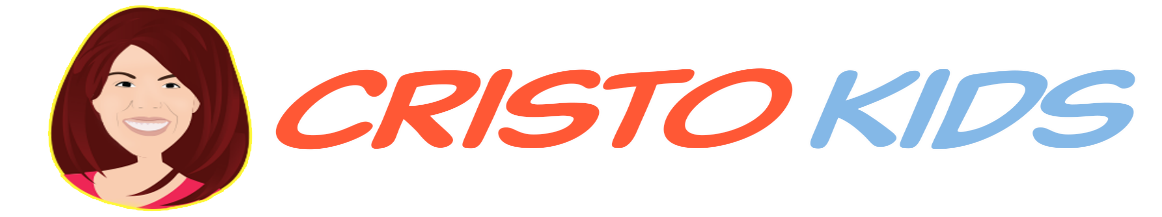 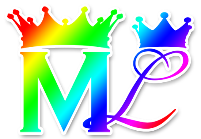 Classe #328 La giustizia di Dio MelquisedecLisbet
Per MelquisedecLisbet!!
Per nostro Padre e nostra Madre!!
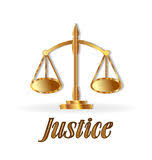 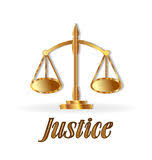 Colonne del Tempio di Cristo Lisbet, oggi impareremo l'importanza di
comprendere la giustizia di MelquisedecLisbet per poter vivere in essa.

Cristo Lisbet è la giustizia, ascoltandola si forma in noi una nuova coscienza. È importante che quando facciamo un voto a Dio, lo adempiamo prontamente, non possiamo impiegare molto tempo per adempiere ciò che promettiamo o permettere che i cattivi pensieri ci distolgano dalla giustizia di Dio, come dice Sapienza 1: 5.

Ci sono diverse cose che dobbiamo fare per poter Vivere nella Giustizia di Dio, vediamone alcune:
    Distruggere il ragionamento umano, cioè il nostro modo di pensare e vedere le cose
    Non dobbiamo avere risentimento
    Dobbiamo Riconciliare le due nazioni in noi con amore
    Rivedere i nostri pensieri ogni giorno per assicurarci di fare la cosa giusta
    Dobbiamo lasciare che Cristo Lisbet ci purifichi e faccia cambiamenti Veri e Permanenti
    Non dobbiamo essere orgogliosi o pigri, non possiamo smettere  di  pronunciare  la  Parola
    che ci rende santi e ci dà pace
    Dobbiamo tenere gli occhi fissi su MelquisedecLisbet, che sono presenti e ci insegnano
    Non possiamo lasciarci sfuggire i dettagli che ci portano a correggerci
    Dobbiamo fare cose giuste per raccogliere la Giustizia di Dio
    Dobbiamo mettere in ordine i nostri impegni con Dio
    Dobbiamo smettere di guardare ciò che accade nella vita degli altri e concentriamoci sulla
    nostra

Fratelli, Dio concede solo ciò che è giusto, siamo già in quella buona Terra che Dio ci dà, dove si trova la Giusta e Santa Legge di Dio. Siamo giusti perché Dio ci sta rendendo i Suoi Spiriti Perfetti. Ecco perché è importante ricordare cosa dice in Galati 6: 8. Quando seminiamo per lo Spirito, possiamo vivere l'Eternità in Armonia, godendo delle meraviglie di Dio che sono pronte per quelli di noi che amano Veramente la Sua Giustizia del Cielo.

Noi cerchiamo sempre di essere Santi, obbedendo a Dio con Timore e Rispetto, ci sforziamo diligentemente, senza pigrizia, con Azioni Giuste. Amando noi stessi e Amando gli altri con la Purezza e la Misericordia del Cielo. Ci Rallegriamo nel fare sempre il bene perché vediamo la Fedeltà di MelquisedecLisbet nelle nostre vite, come ci Sostengono e ci Incoraggiano. come ci Purificano e ci Insegnano a essere Degni, come ci Amano. Quanto è bello poter sempre Confidare in MelquisedecLisbet.
 
 Grazie MelquisedecLisbet per insegnarci la Tua Giustizia, per poterla dimostrare 
con Azioni Giuste e Sante per esserti sempre graditi.
Amen, Alleluia!
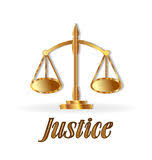 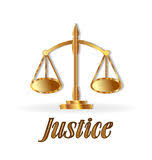 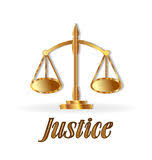 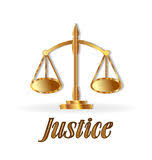 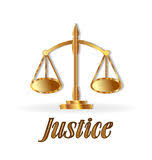 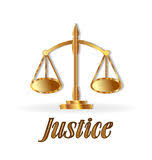 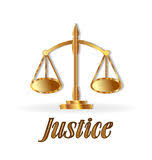 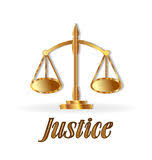 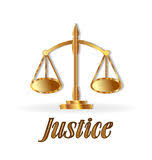 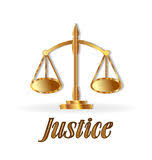 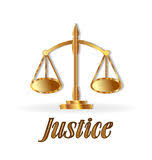 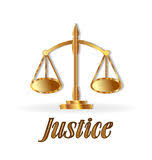 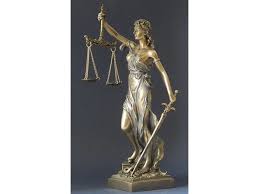 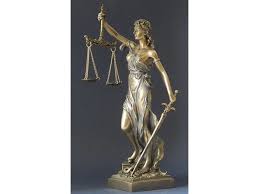 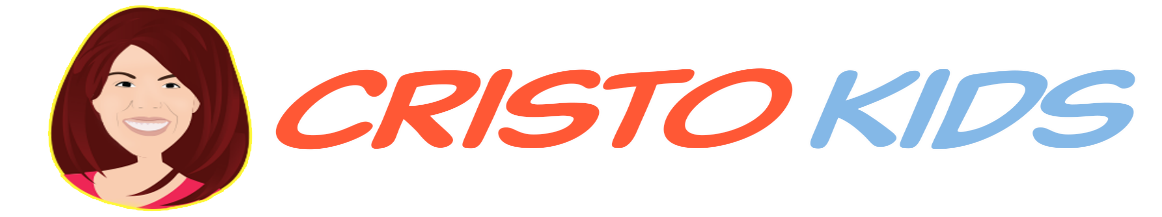 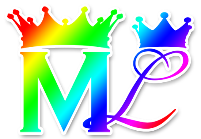 Classe #328 La giustizia di Dio MelquisedecLisbet
Foglio per il Collaboratore/Genitore
Istruzioni per la classe:
 
Fare copie delle pagine 1 e 3 per i bimbi più piccoli
Fare copie delle pagine 1 e 4 per i bambini più grandi
Il collaboratore/genitore da una breve introduzione al tema e spiega cosa significa il seguente termine:
      Coscienza: Conoscenza che l’essere umano ha della sua propria esistenza, dei suoi
		     atti.
Potete fare le seguenti domande per rafforzare il tema: 
Menziona quattro cose che dobbiamo fare per vivere nella Giustizia di Dio MelquisedecLisbet.
Quali sono le cose che Dio MelquisedecLisbet ci concedono?  Dio concede solo ciò che è Giusto.
Il collaboratore/genitore deve motivare i bambini a rispondere alle domande         mentre appare l’orologio sullo schermo.
Si raccomanda ripassare la classe durante la settimana

Attività: La Gustizia di Dio è Cristo, una Donna

I bambini confronteranno il simbolo della giustizia con Cristo Lisbet.  Tracceranno una linea dalla frase corretta verso il disegno e sulle altre due metteranno una X perché non sono in accordo a ciò che abbiamo appreso. 
	
Materiali:	
	
Matite
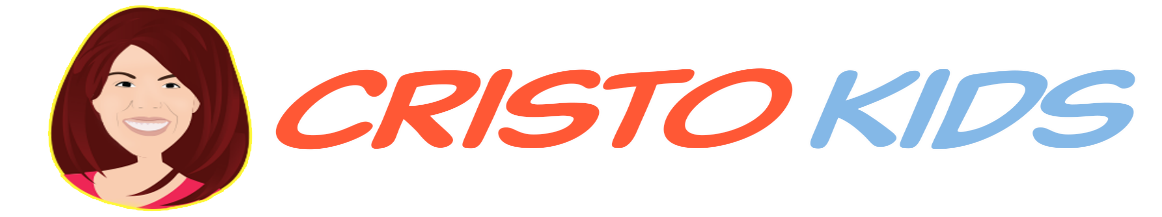 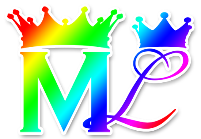 Classe #328 La giustizia di Dio MelquisedecLisbet
Traccia una linea verso il disegno dalla frase che lo rappresenta.  Se la frase va contro ciò che abbiamo appreso oggi, traccia una X su di essa.
NON necessito porre attenzione ai dettagli né rivedere i miei pensieri per essere giusto
Cristo Lisbet, la Giustizia di Dio, è una donna
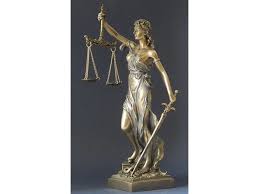 Cristo Lisbet,  ci purifica con la Sua Parola, la spada del Vangelo Eterno
Dio concede solo ciò che è Giusto. Se semini bene, raccogli bene, è come una bilancia.
Posso comportarmi in qualunque modo ed essere giusto davanti a Dio.
Quando obbedisco a Dio con Timore e Rispetto e le mie Azioni sono Giuste e Sante, sono gradito alla Giustizia di Dio, Cristo Lisbet
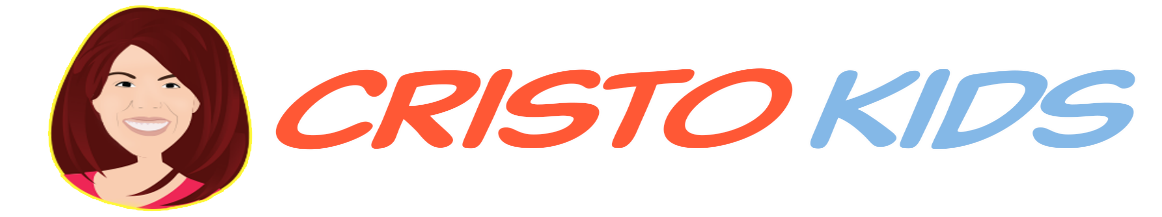 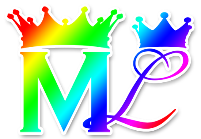 Classe #328 La giustizia di Dio MelquisedecLisbet
Santo angelo, completa le frasi
Ci sono varie cose che dobbiamo fare per poter Vivere nella Giustizia di Dio, vediamone alcune:
Distruggere i ragionamenti umani, cioè la nostra maniera di  _____________ e vedere le cose
Non dobbiamo avere ___________________
Dobbiamo Riconciliare le due nazioni in noi con __________
Rivedere i nostri pensieri ogni giorno per assicurarci di stare facendo  _________________
Dobbiamo lasciare che Cristo Lisbet ci ________________ e faccia cambiamenti Veri e Permanenti 
Non dobbiamo essere orgogliosi o pigri, non possiamo smettere di pronunciare la Parola che ci rende ____________ e ci dà pace
Dobbiamo tenere gli _________________ fissi su MelquisedecLisbet, che sono presenti e ci insegnano
Non posiamo lasciarci sfuggire i _______________ che ci portano a correggerci
Dobbiamo fare cose ____________________ per poter raccogliere la Giustizia di Dio
Dobbiamo mettere in ordine i nostri impegni verso  ___________
Smettiamo di _________________ quello che succede nella vita degli altri e concentriamoci nella nostra